Como é bom brincar
Os brinquedos fazem bem para as crianças
Eu queria ganhar esse brinquedopor que ele é muito legal
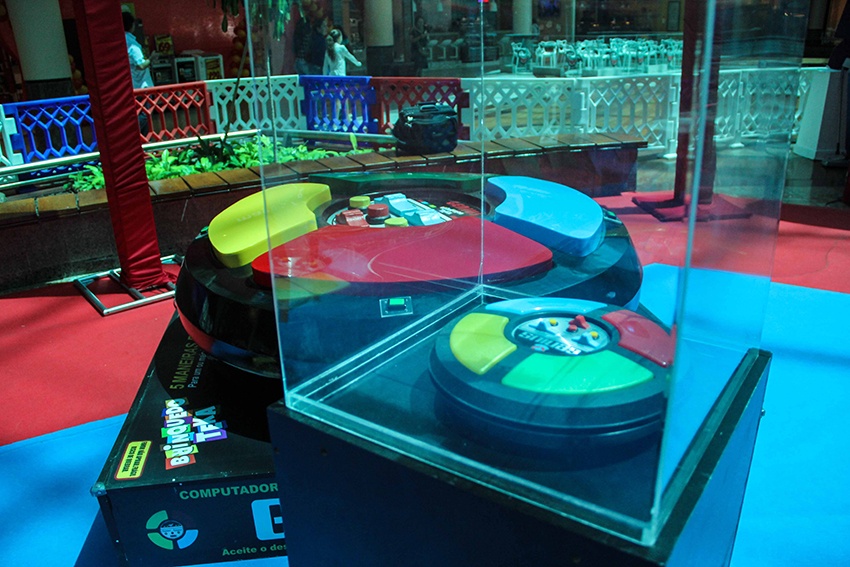 Eu queria brincar na neve com um boneco de neve
Eu queria viajar paradisney para brincar com o mickey
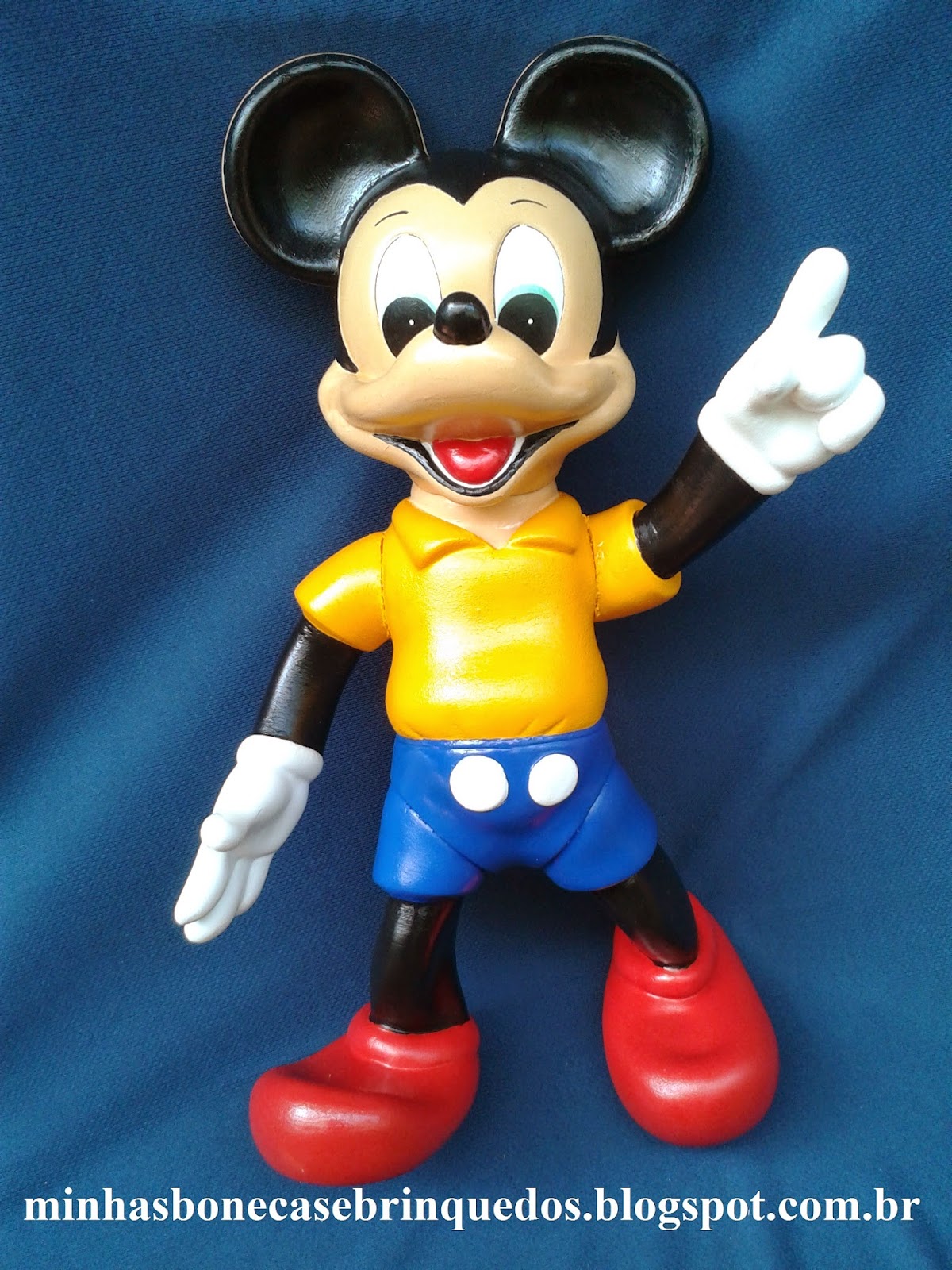 Eu queria ter todos esses brinquedos